Gibraltar Board of Education  5-12-14
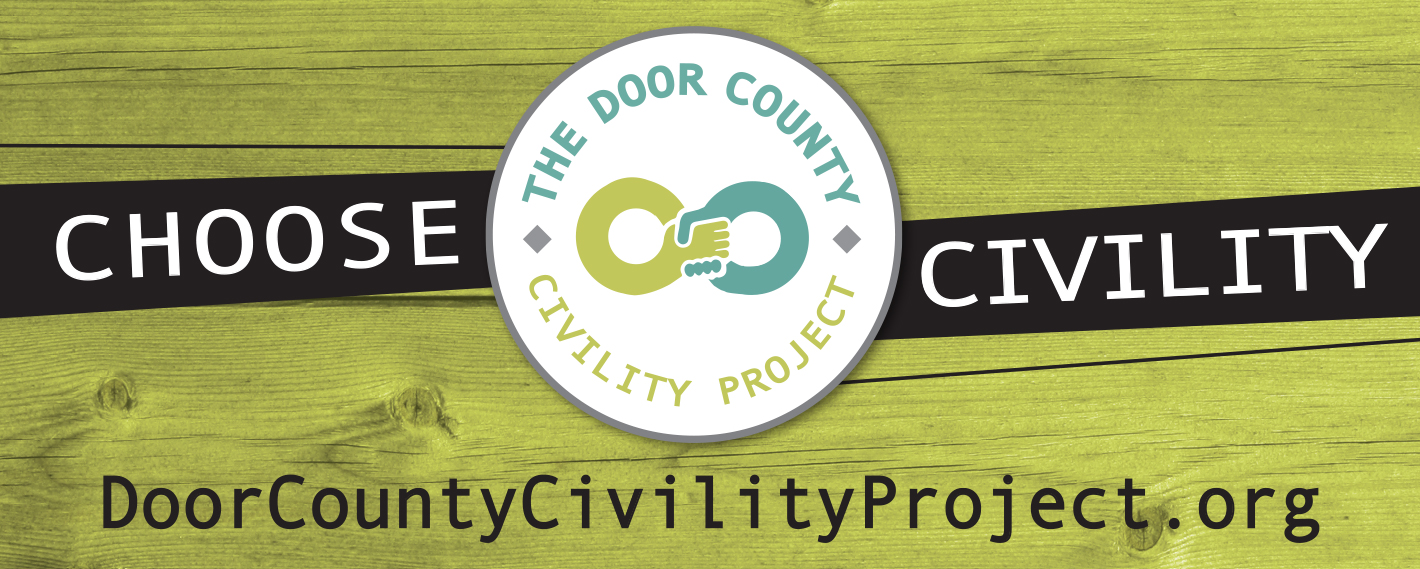 A community-based initiative that advances 
the cause of civility in everyday life to 
strengthen our shared community.
Door County Civility Project
History:
1997 - Dr. P.M, Forni of Johns Hopkins University authors  Choosing Civility and The Civility Solution 

2003 Duluth-Superior Area Community Foundation’s Civility Project: “Speak Your Peace” 

2010 Oshkosh Civility Project 

2013  Door  County Civility Project

2013 Door County Civility Project becomes an affiliate of the Wisconsin Civility Project
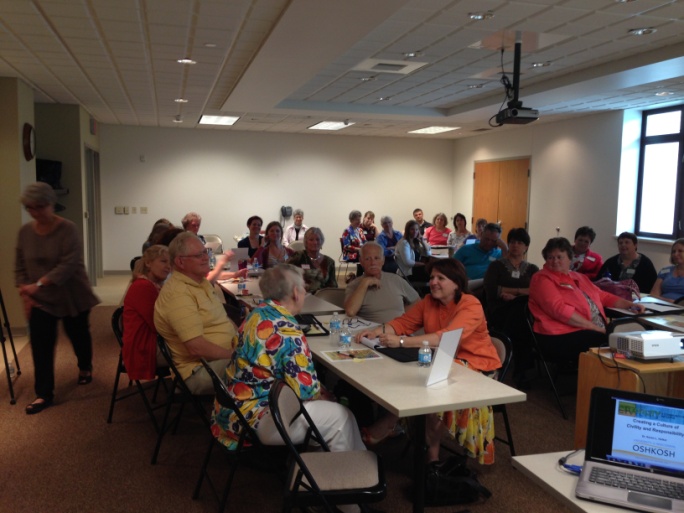 Wisconsin Counties & Communities supporting CIVILITY efforts:
Appleton             WI Rapids            Douglas Co             
Racine           Southern  Wood Co             Evansville               
Muskego            Town of Hull            Winnebago Co                
Jefferson Co         Stevens Point Schools         Superior        
Oshkosh Schools       Town of Sturgeon Bay               
Sturgeon Bay City Council           Village of Forestville 
Town of Liberty Grove             Sturgeon Bay Schools       
 Southern Door Schools          Town of Forestville
Village of Ephraim
Civility isn’t a new idea!
“Every action done in company, ought to be with some sign of respect, to those that are present.”

	- George Washington, age 16,   Rule #1 , 110 Rules of Civility and Decent Behavior
Roles & Responsibilities…
Addressing  educational issues is 
	a community-wide responsibility and activity  - elected officials, citizens, and community organizations, as 
	well as school staff 
	all have roles and responsibilities.
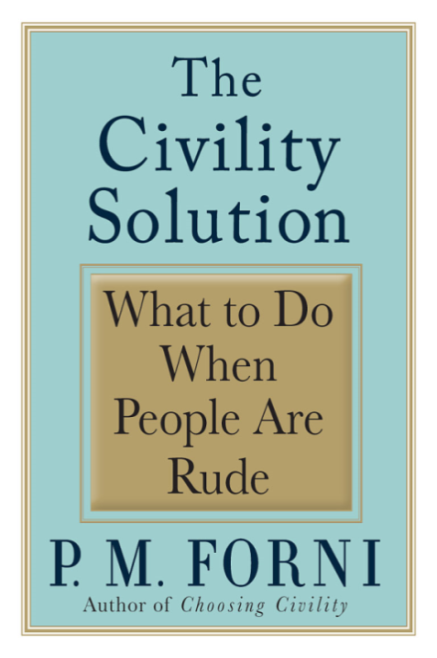 Why do School Boards practice civility?
A civil atmosphere makes it possible  for all to thoughtfully and effectively talk about, learn about, consider and leverage a wide range of ideas and perspectives by all involved regarding the challenges the district faces.

 When  you as leaders talk effectively amongst yourselves, it helps you use meeting time wisely and can improve the quality of your decision-making...solutions may be found which otherwise may not have surfaced.

You are being role models to the very actions you expect from students.
Why Gibraltar School Board?
The Tools of Civility support your district’s  mission statement –
	“…to strive for excellence in educating each of our children to live   
                     responsible, creative, and fulfilling lives in a global society.”

 The Tools of Civility support the everyday efforts of your staff to create school environments where everyone is safe, respectful and responsible!

You can help civility branch out to student, parent and staff  groups within your school district and other groups in Northern Door.

Civil actions can be as contagious!
Speak Your Peace – The Nine Tools of Civil Behavior
Insert our poster
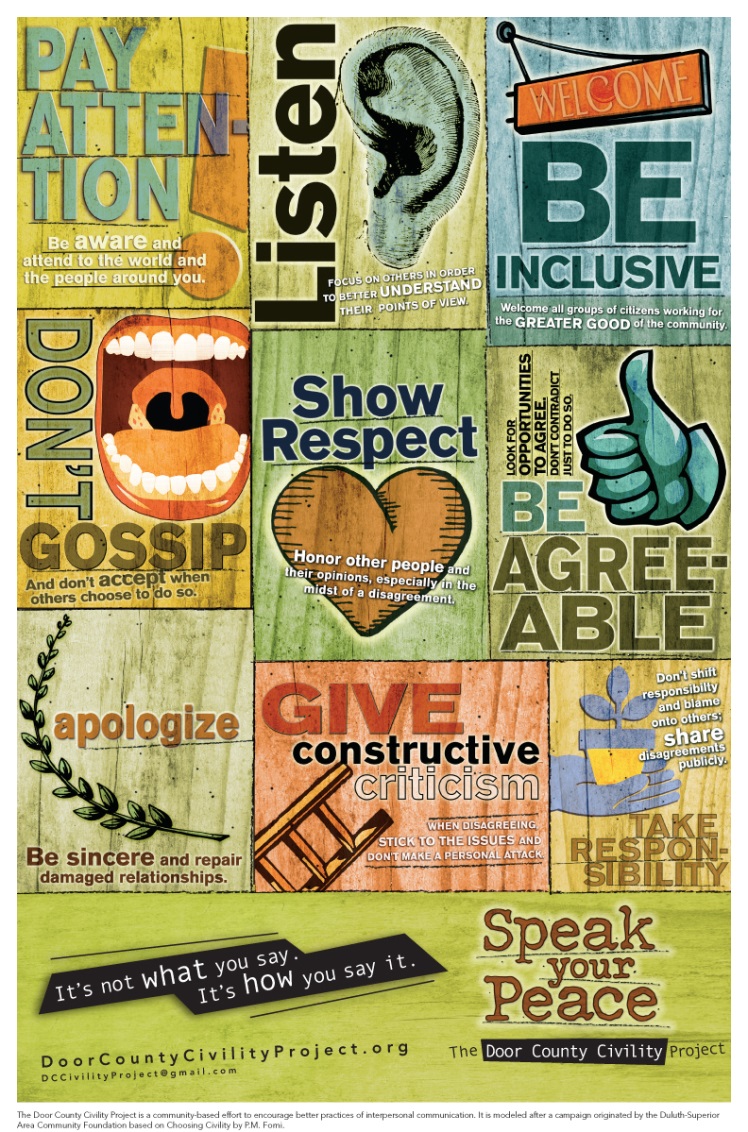 “It’s not what you say but how you say it” is a classic statement.

The DC Civility Project believes civility is both –what you say AND how you say it!   Recognize the power of your words!
1. Pay Attention
Every act of kindness is first of all, an act of attention.
Avoid automatic pilot; you are not attending just to a person, but this person.
Be in the present moment.
Sharpen your antenna!
2. Listen
Much of the conflict in our lives can be explained by one simple but unhappy fact: we don’t really listen to each other.
3. Be Inclusive
Diversity of people, thoughts, opinions, and  ideas, help us achieve a broader dimension of ourselves as individuals and communities.

Remember to “Invite the Stranger.”
4. Don’t Gossip
Don’t discount the power of your words.  

Speaking with consideration and kindness is at the heart of civil behavior.

“Nobody ever gossips about other people’s secret virtues." – Bertrand Russell
5. Show Respect
Honor other’s time and physical space.
Respect includes recognizing that others are entitled to look at the world differently.
Recognize and honor other’s good intentions.
6. Be Agreeable
Two key ingredients for being agreeable in conversation:
     * The ability to consider 
      that you might be wrong.
      *The ability to admit that
       you don’t know.

“To disagree, one doesn’t have to be disagreeable”  
     - Barry Goldwater
7. Apologize
It is courageous and humbling to admit fault.

Be genuine and your message heartfelt.

Keep it simple:
           “I’m sorry.”

 Work to repair damages!
8. Give Constructive Criticism
Sharing an opposing  point of view is a civic responsibility--
     “If not I, who?
       If not now, when?”

Intention must be to help, not to humiliate.
9. Take Responsibility
Don’t pretend something didn’t happen; own your behavior.
Our Challenge…
It is easy, yes… so easy,  
to be civil with people 
who agree with you 
and those who think 
like you do!
The challenge is to be civil with those who strongly disagree with you and do not share your opinions!
The Door County Civility Project…
Is  NOT  a campaign to end all disagreements … but a campaign to make it safe to disagree.

	- It is quite possible to be true to one’s beliefs and 	   	   be civil at the same time.



Is NOT  about perfection… it is about making a conscious commitment to actively pursue improvement. 

	- We do not intend to be the “civility police”.
What Can You Do?
Individually commit to civility  (sign the pledge) and model civil behavior.
Join other school districts  and groups in Door County  endorsing civility and promote the use of the tools of civility for all groups in your district.
Post the Door County Civility posters in your district’s meeting rooms, classrooms and hallways.
Invite the Door County Civility Project to present to other groups in your district  and community and/or provide more in-depth training.  (2 in Northern Door late May)
Major Supporters and Financial Donors
League of Women Voters®  
                                                         of   Door County
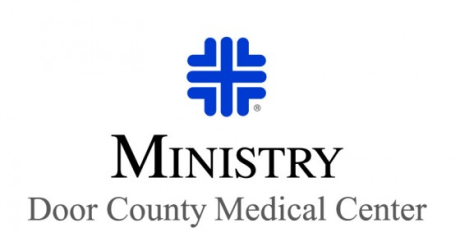 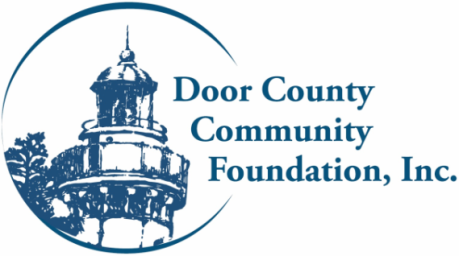 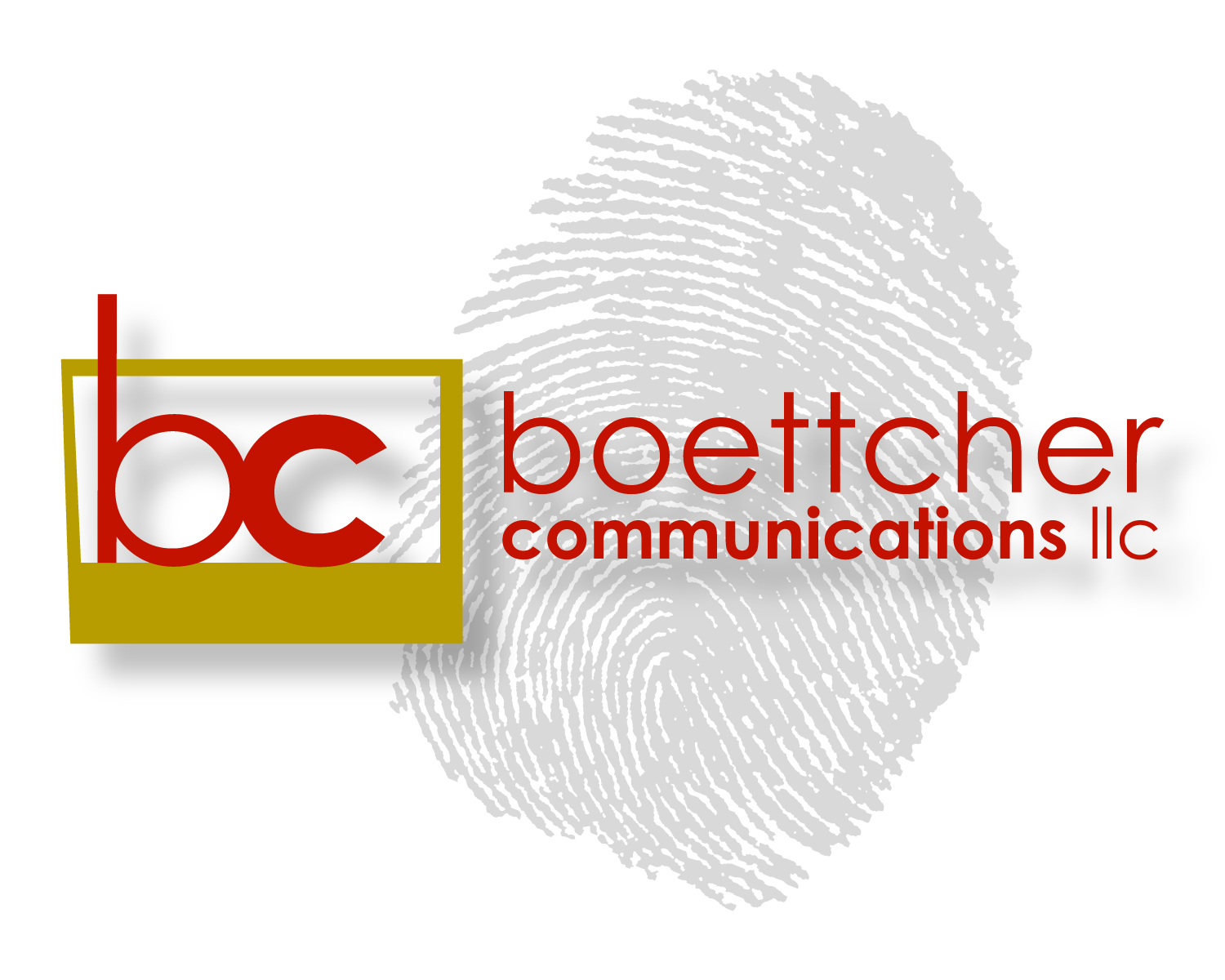 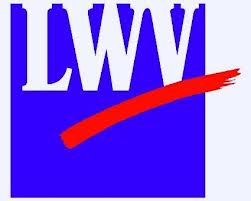 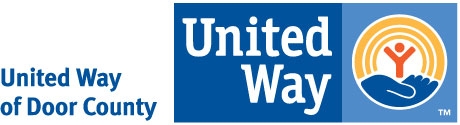 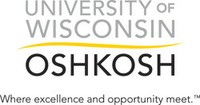 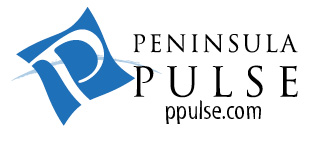 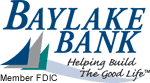 The DCCP accepts donations through the Door County Community Foundation!
MIDWEST WIRE PRODUCTS LLC 
“ISO 9001:2008 CERTIFIED”
Just Say YES to Civility!
Website:	DoorCountyCivilityProject.org
WisconsinCivilityProject.org
‘Like’ us:  Facebook “DC Civility Project”
Email:   dccivilityproject@gmail.com